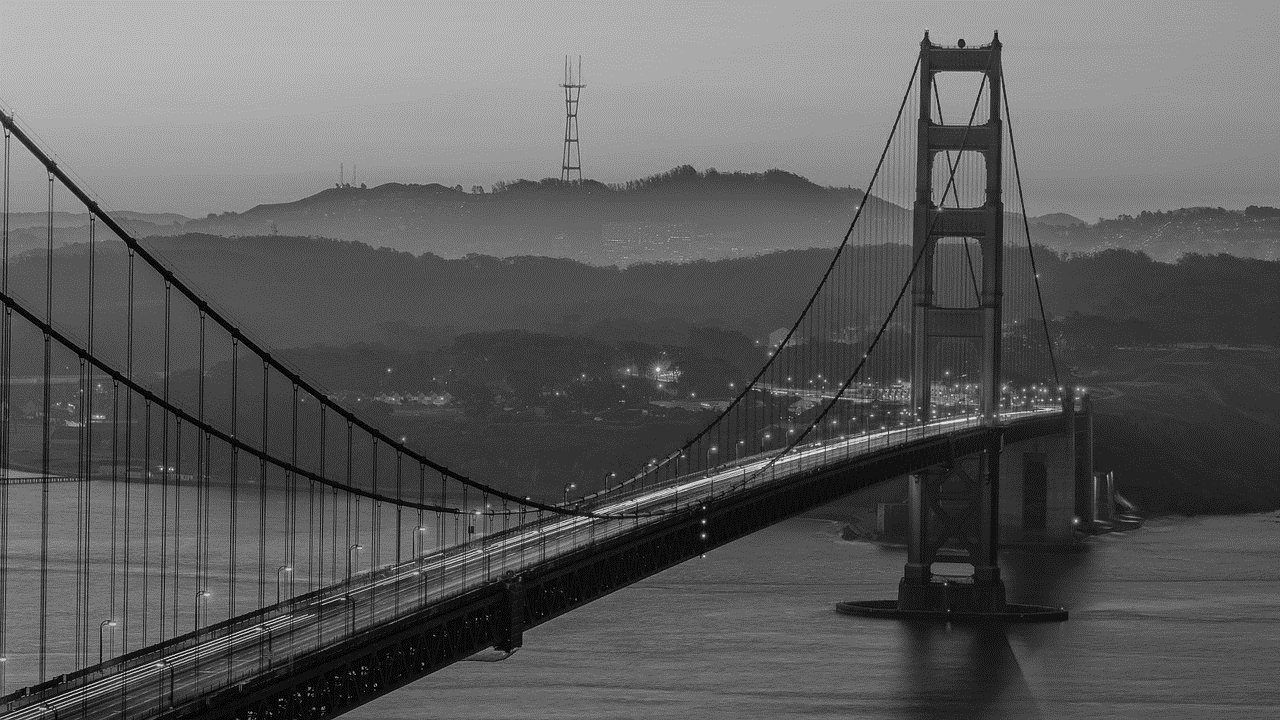 2029
PowePoint Template
Designed by GuanHai in 20XX
CONTENTS
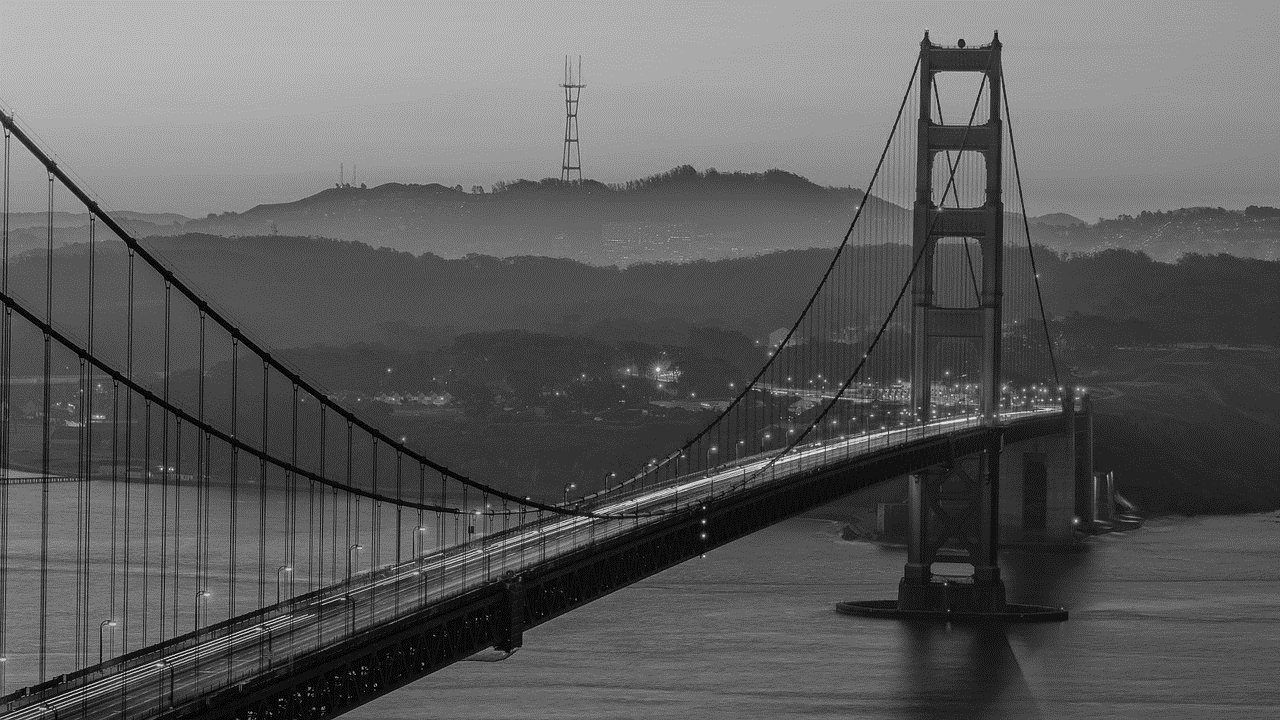 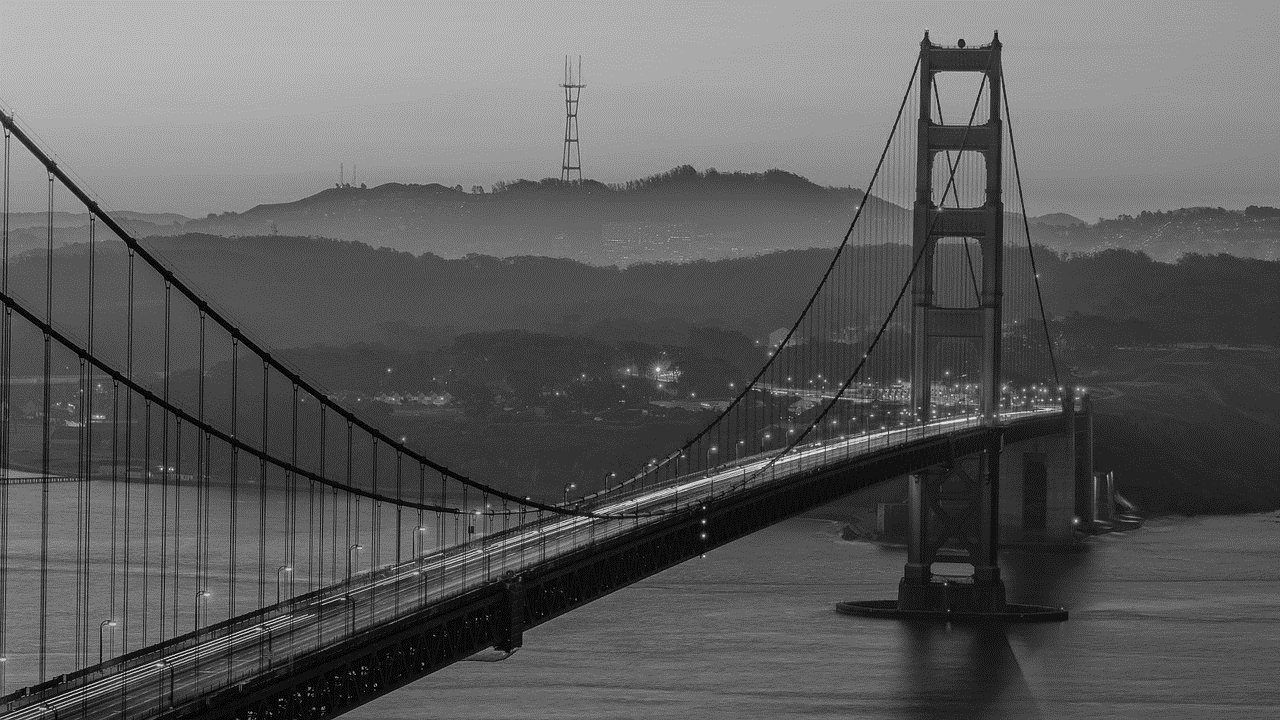 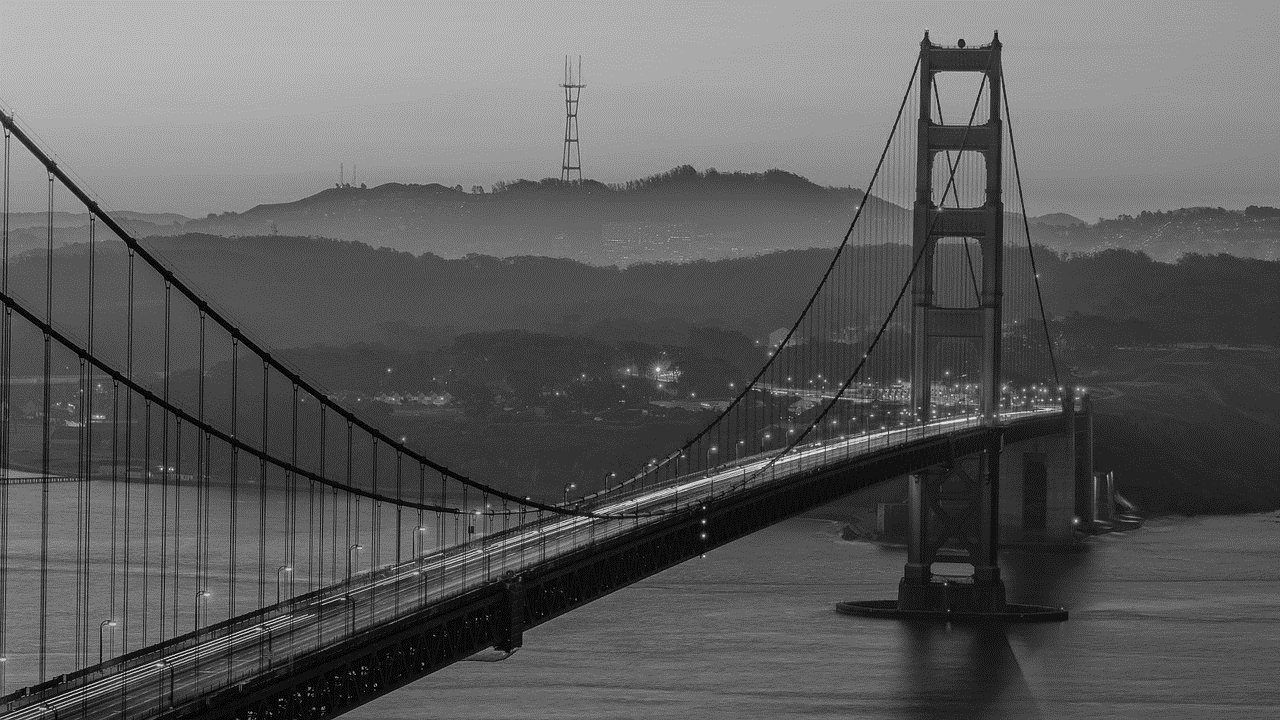 01
02
03
YOUR TITLE
YOUR TITLE
YOUR TITLE
Add your text here and write down your ideas
Add your text here and write down your ideas
Add your text here and write down your ideas
01
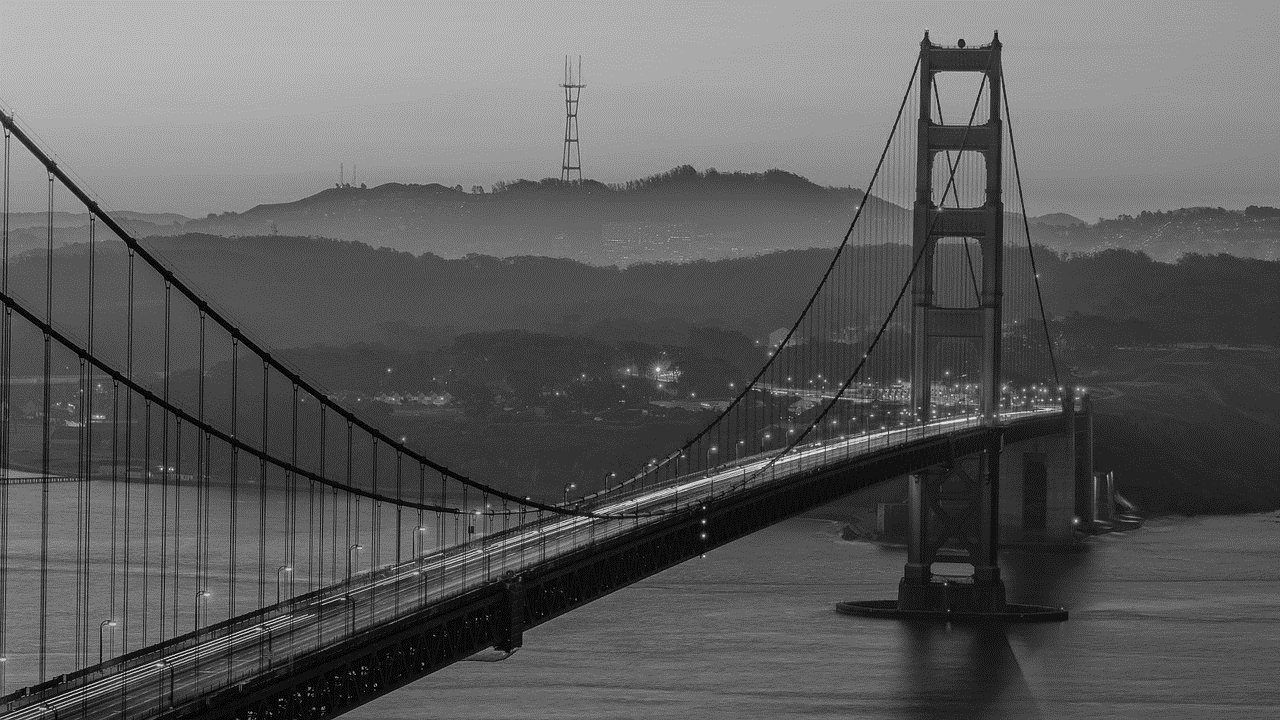 TITLE HERE
Add your text here and write down your ideas here add your text here and write down your ideas here
ADD TITLE HERE
YOUR TITLE
YOUR TITLE
YOUR TITLE
Add your text here and write down your ideas here add your text here and write down your ideas here add your text  thank you
Add your text here and write down your ideas here add your text here and write down your ideas here add your text  thank you
Add your text here and write down your ideas here add your text here and write down your ideas here add your text  thank you
ADD TITLE HERE
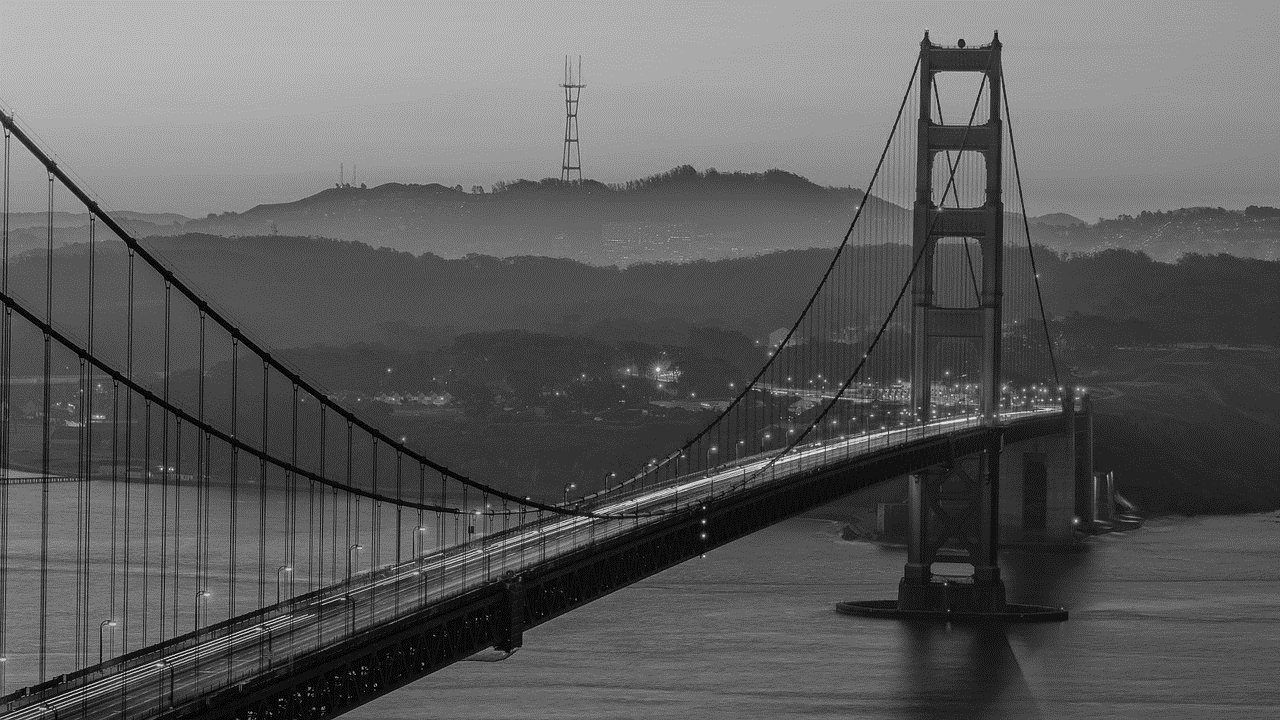 01
02
03
YOUR TITLE
YOUR TITLE
YOUR TITLE
Add your text here and write down your ideas here add your text here and write down your ideas here add your text  thank you
Add your text here and write down your ideas here add your text here and write down your ideas here add your text  thank you
Add your text here and write down your ideas here add your text here and write down your ideas here add your text  thank you
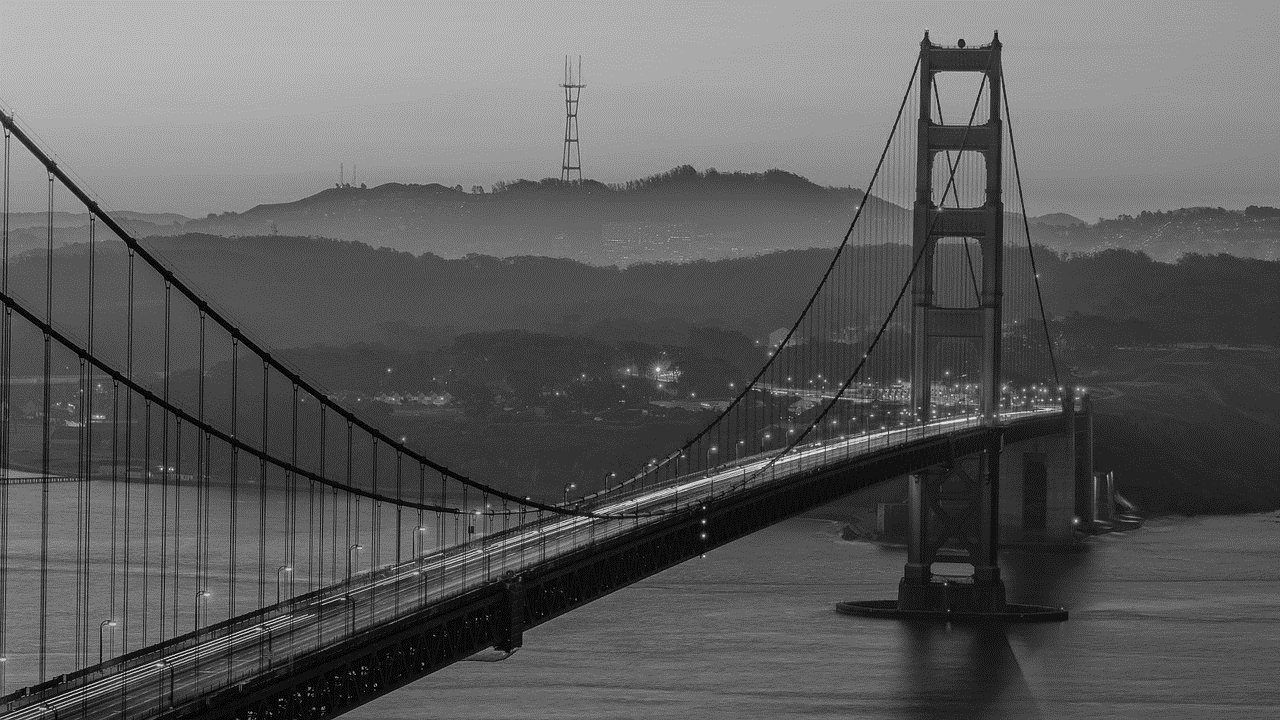 02
TITLE HERE
Add your text here and write down your ideas here add your text here and write down your ideas here
TITLE HERE
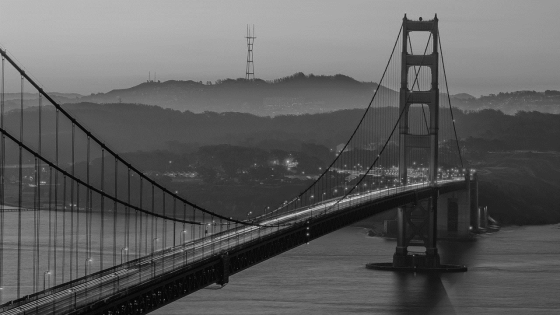 ADD YOUR TEXT RIGHT HERE
Add your text here and write down your ideas here add your text here and write down your ideas here add your text  thank you
ADD YOUR TEXT RIGHT HERE
Add your text here and write down your ideas here add your text here and write down your ideas here add your text  thank you
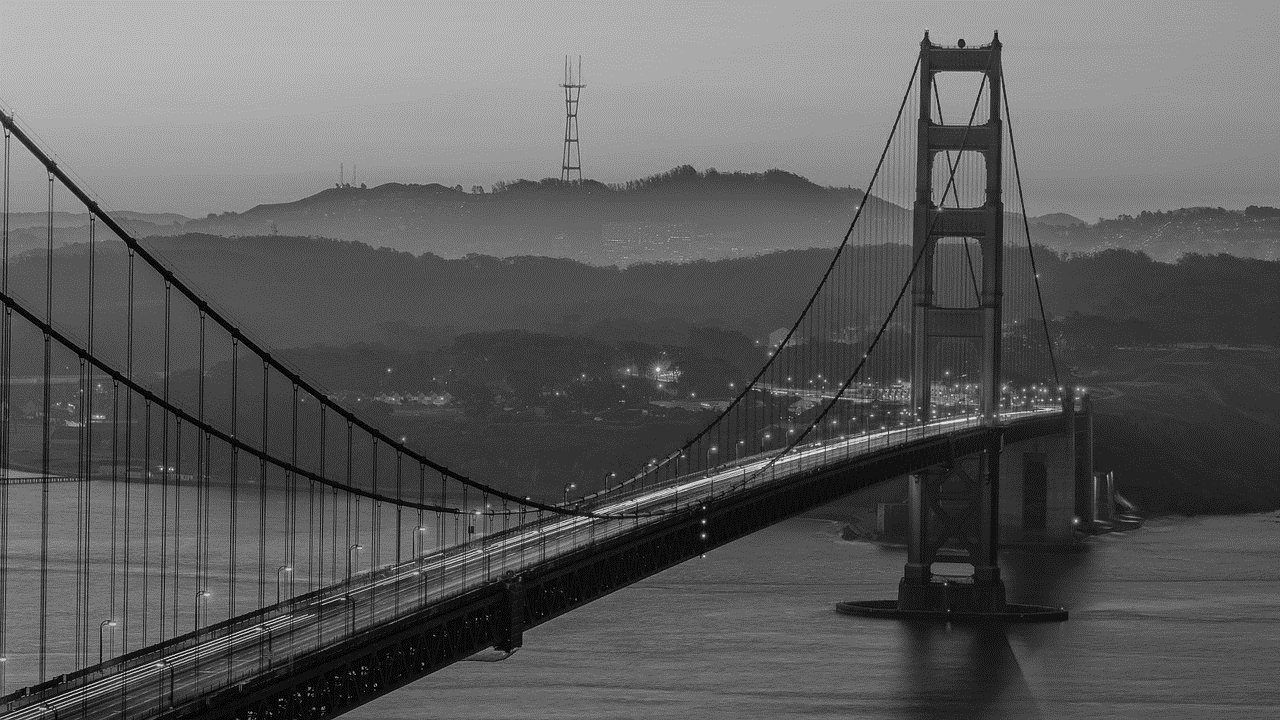 TITLE HERE
ADD YOUR TEXT RIGHT HERE
Add your text here and write down your ideas here add your text here and write down your ideas here add your text  thank you
ADD YOUR TEXT RIGHT HERE
Add your text here and write down your ideas here add your text here and write down your ideas here add your text  thank you
Add your text here and write down your ideas here add your text here and write down your ideas here add your text  thank you
Add your text here and write down your ideas here add your text here and write down your ideas here add your text  thank you
Add your text here and write down your ideas here add your text here and write down your ideas here add your text  thank you
YOUR TITLE
YOUR TITLE
YOUR TITLE
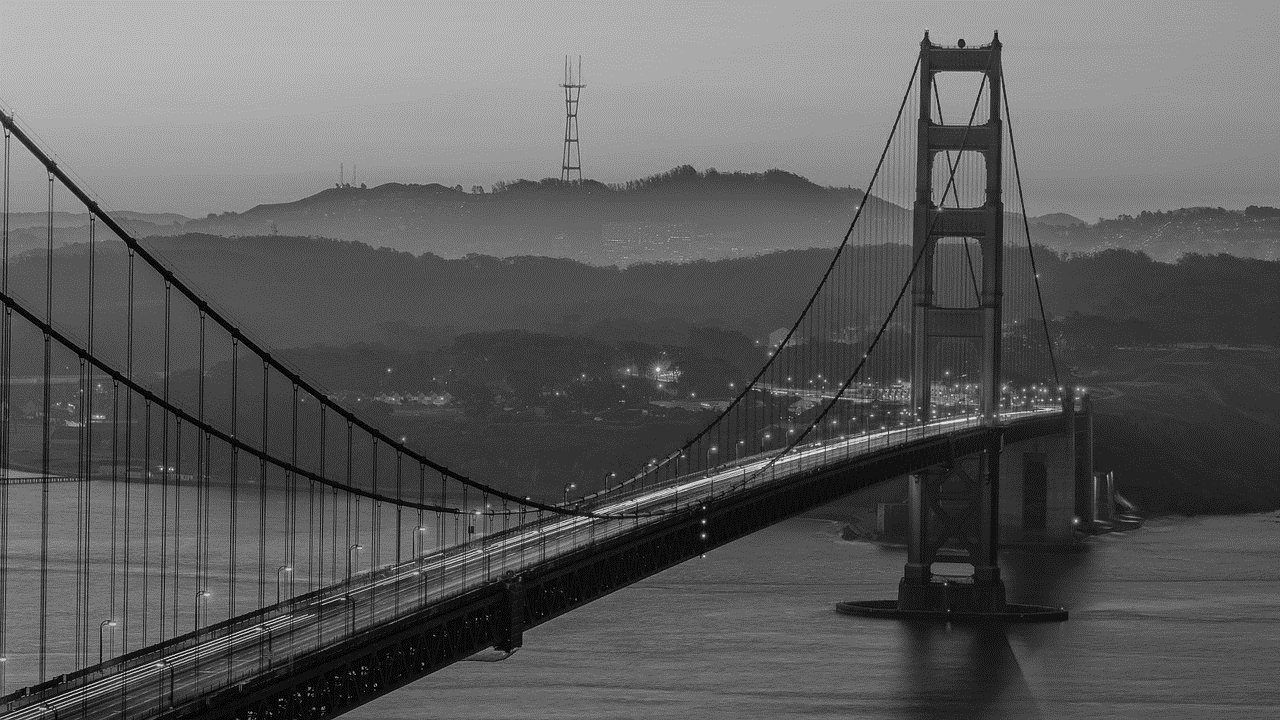 03
TITLE HERE
Add your text here and write down your ideas here add your text here and write down your ideas here
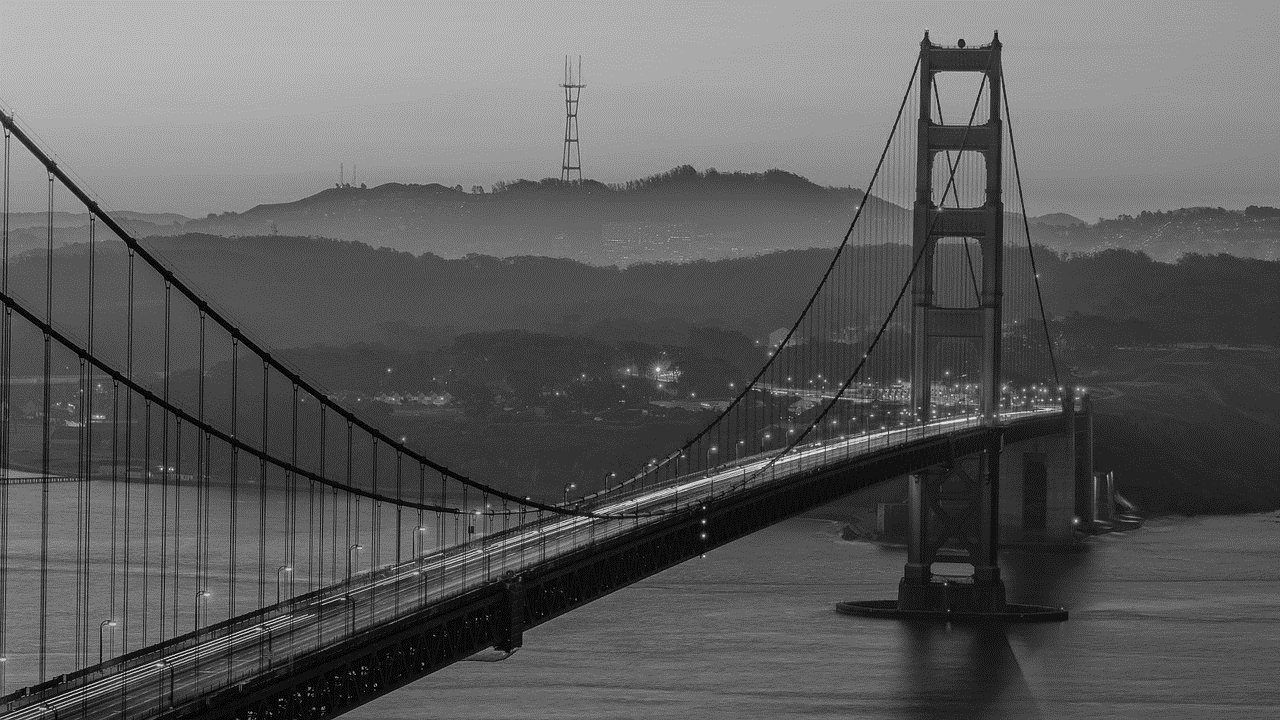 TITLE HERE
Add your text here and write down your ideas here add your text here and write down your ideas here add your text  thank you add your text here and write down your ideas here add your text  thank you add your text here and write down your ideas here add your text  thank you add your text here and write down your ideas here add your text  thank you
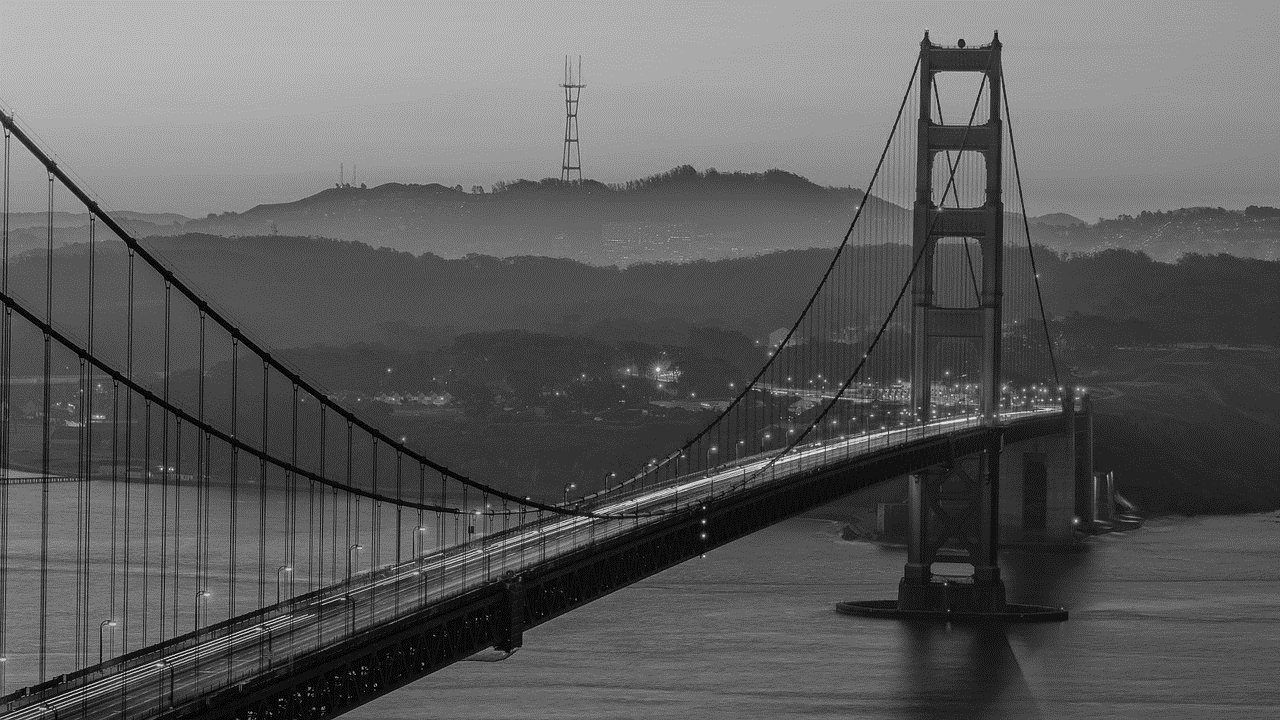 TITLE HERE
TITLE HERE
TITLE HERE
Add your text here and write down your ideas here add your text here and write down your ideas here add your text  thank you Add your text here and write down your ideas here add your text here
Add your text here and write down your ideas here add your text here and write down your ideas here add your text  thank you Add your text here and write down your ideas here add your text here
TITLE HERE
Add your text here and write down your ideas here add your text here and write down your ideas here add your text  thank you Add your text here and write down your ideas here add your text here
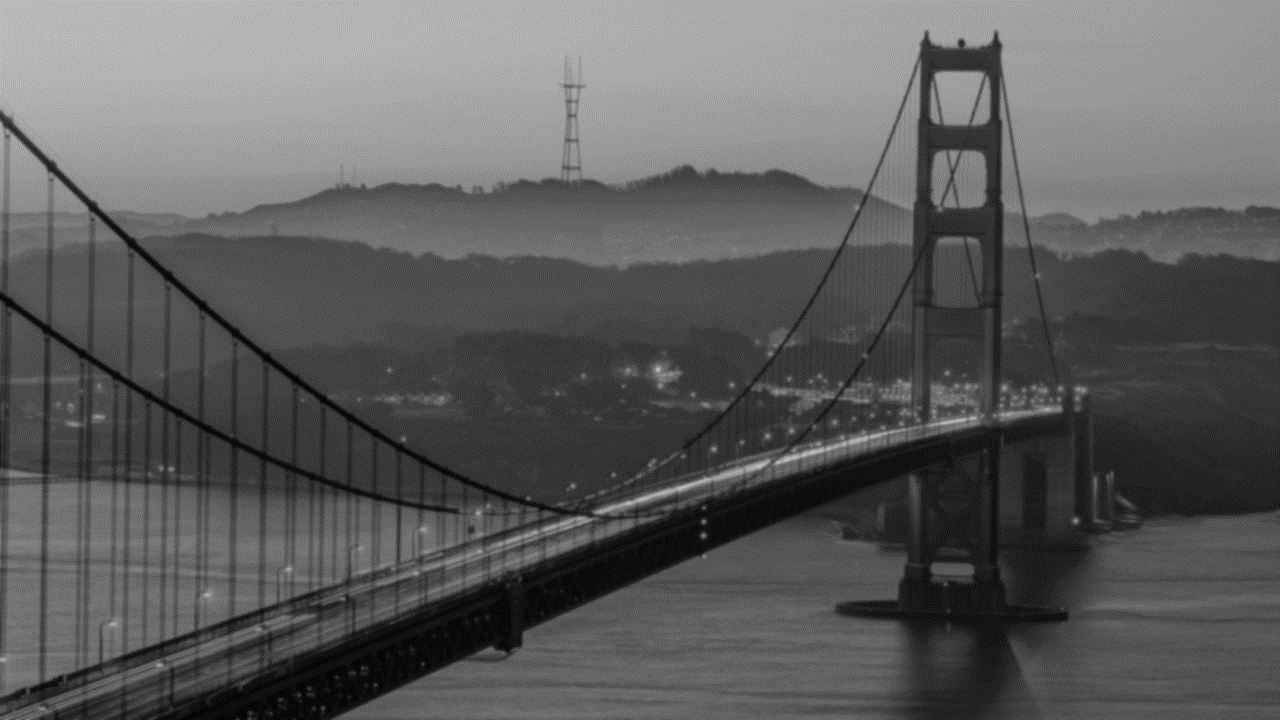 THANKS
Designed by Guanhai in 2029
更多精品PPT资源尽在—优品PPT！
www.ypppt.com
PPT模板下载：www.ypppt.com/moban/         节日PPT模板：www.ypppt.com/jieri/
PPT背景图片：www.ypppt.com/beijing/          PPT图表下载：www.ypppt.com/tubiao/
PPT素材下载： www.ypppt.com/sucai/            PPT教程下载：www.ypppt.com/jiaocheng/
[Speaker Notes: 模板来自于 http://www.ypppt.com]